Integrated Urban Electric Mobility Solutions in the Context of the Paris Agreement, the Sustainable Development Goals and the New Urban Agenda
SOLUTIONSplus:
InCo flagship project on 
“Urban mobility and sustainable electrification in large urban areas in developing and emerging economies”
Kathmandu DEMO
SOLUTIONSplus Webinar: Demonstrating e-mobility solutions in 
Hanoi, Kathmandu and Pasig
July 3rd, 2020
Bhushan Tuladhar
Sajha Yatayat
1
Presentation outline
Introduction Kathmandu & Sajha Yatayat
Current Status of Electric Mobility in Kathmandu
Challenges & opportunities for E-mobility  
Demonstration objectives
Demonstration actions
Vehicles – Bus, Three-wheelers, Two-wheelers
Operations – Business models, charging infrastructure
Integration – Fare, routes, information...
2
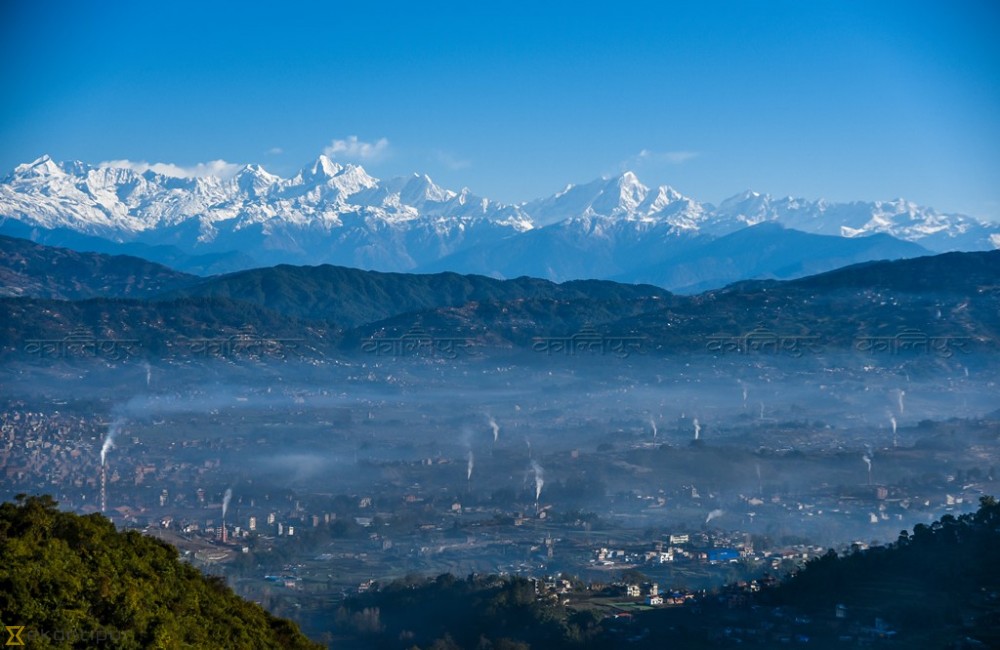 Introduction to Sajha Yatayat
All Public Transport in the city is owned & operated by private sector
Sajha Yatayat – Public Transport Cooperative with majority of government shares
Established 1961; restarted operations 7 years ago
Operating 71 diesel buses
Working with local, provincial & central government to introduce & operate E-Bus
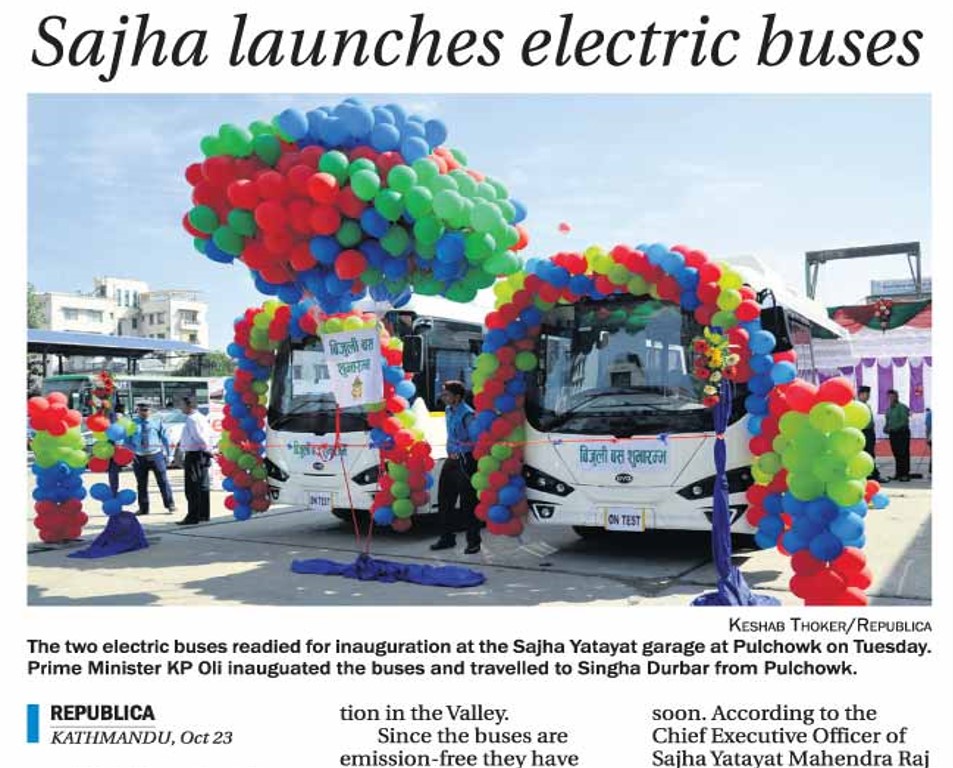 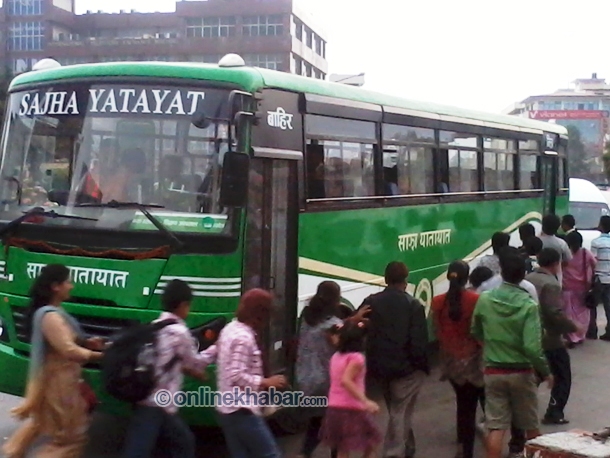 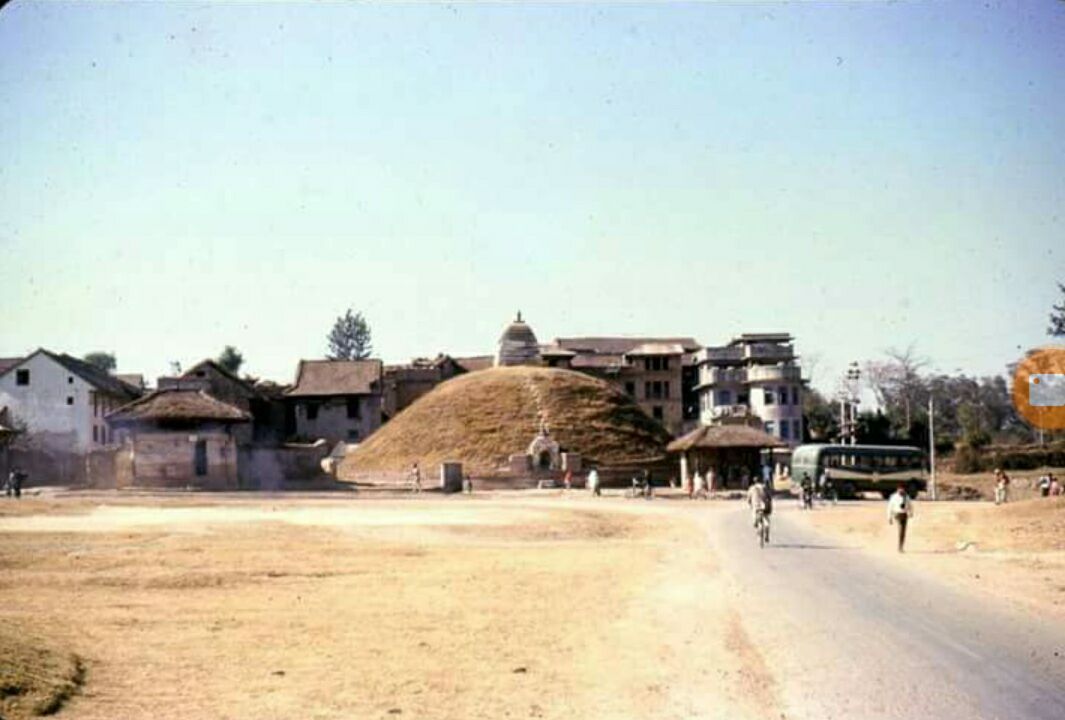 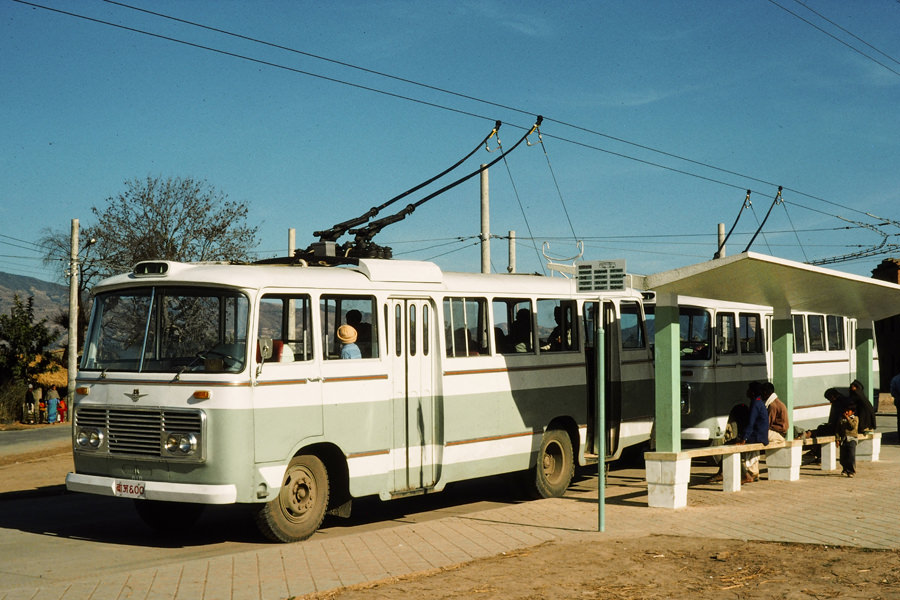 Electric Trolley Buses
Introduced in 1975 (Gift by Chinese Government); no longer in operation
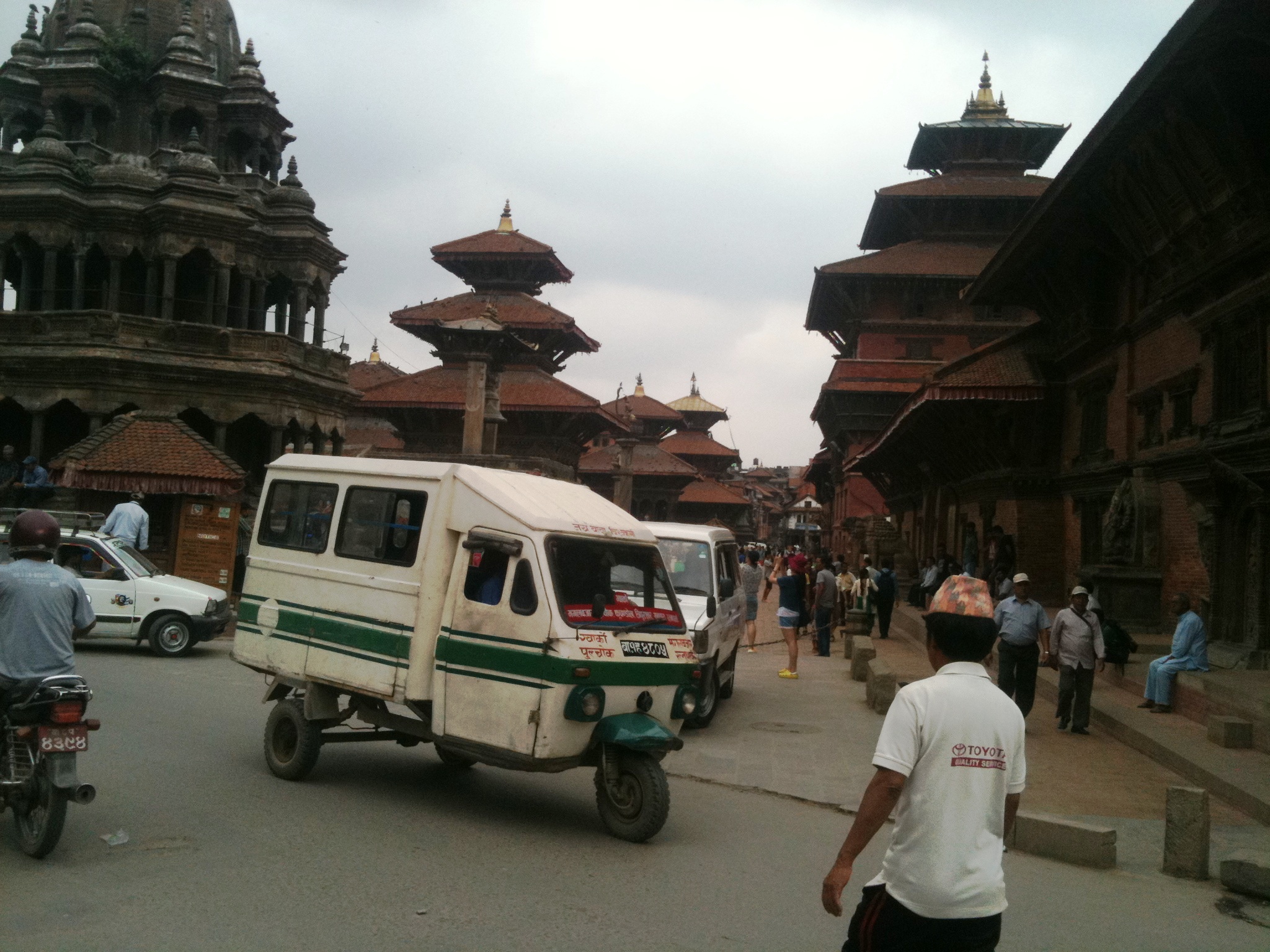 E-three-wheelers (Safa Tempo)
Introduced in 1995 (USAID support); 714 in operation by private sector
Safa Tempo in Kathmandu
Operating for over 25 years, but very little innovation since beginning
Operates on fixed routes with Battery swapping once a day
100,000 passengers per day
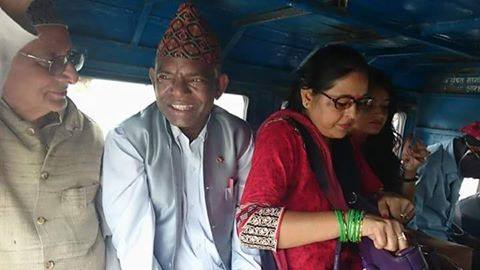 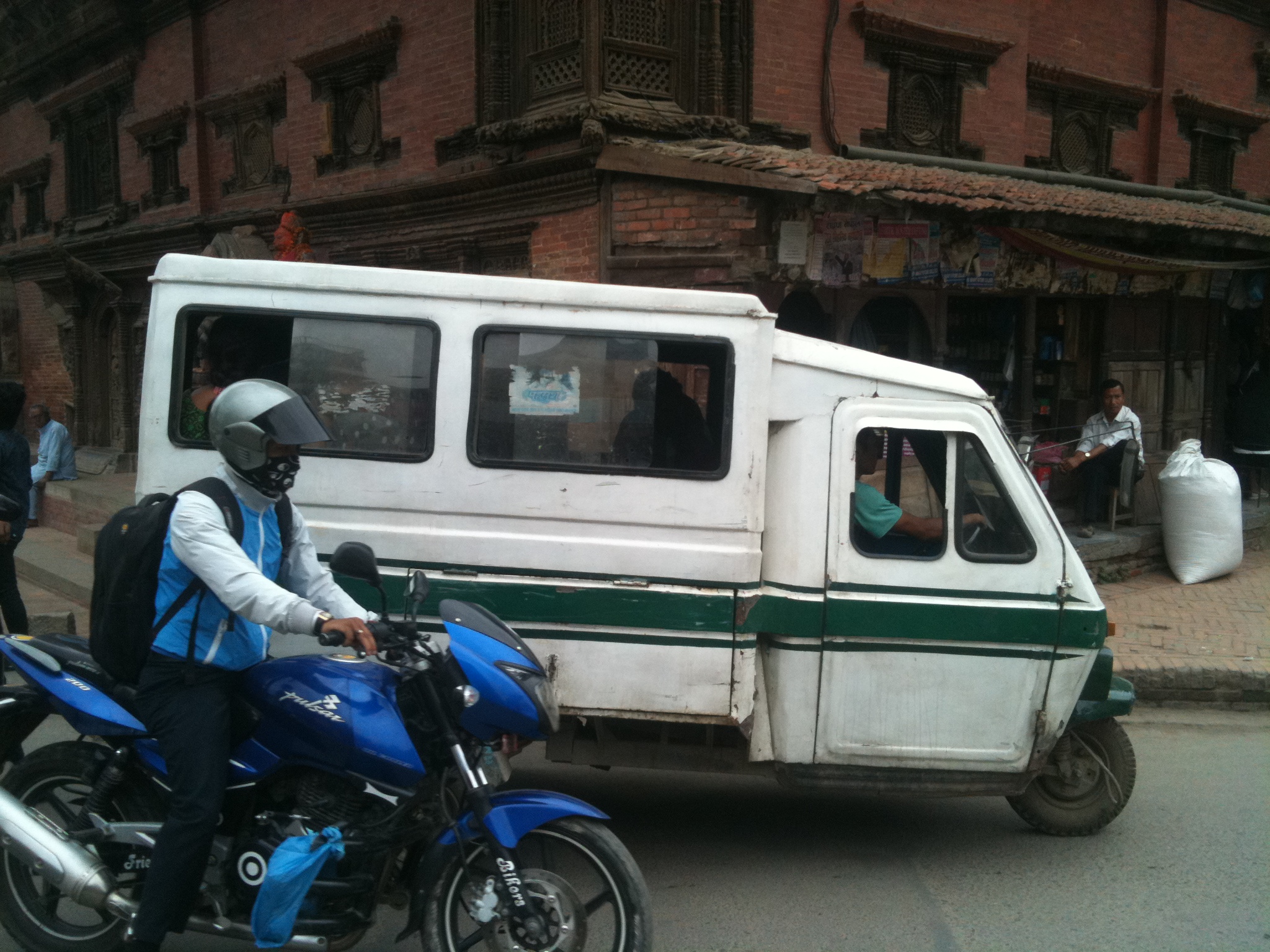 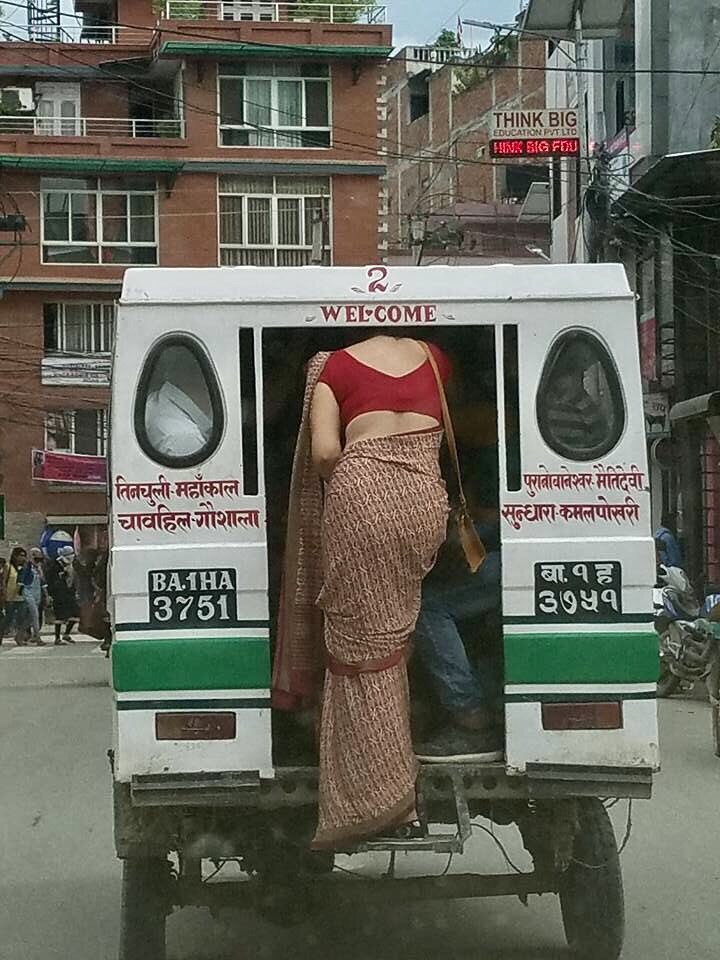 7
Electric bus
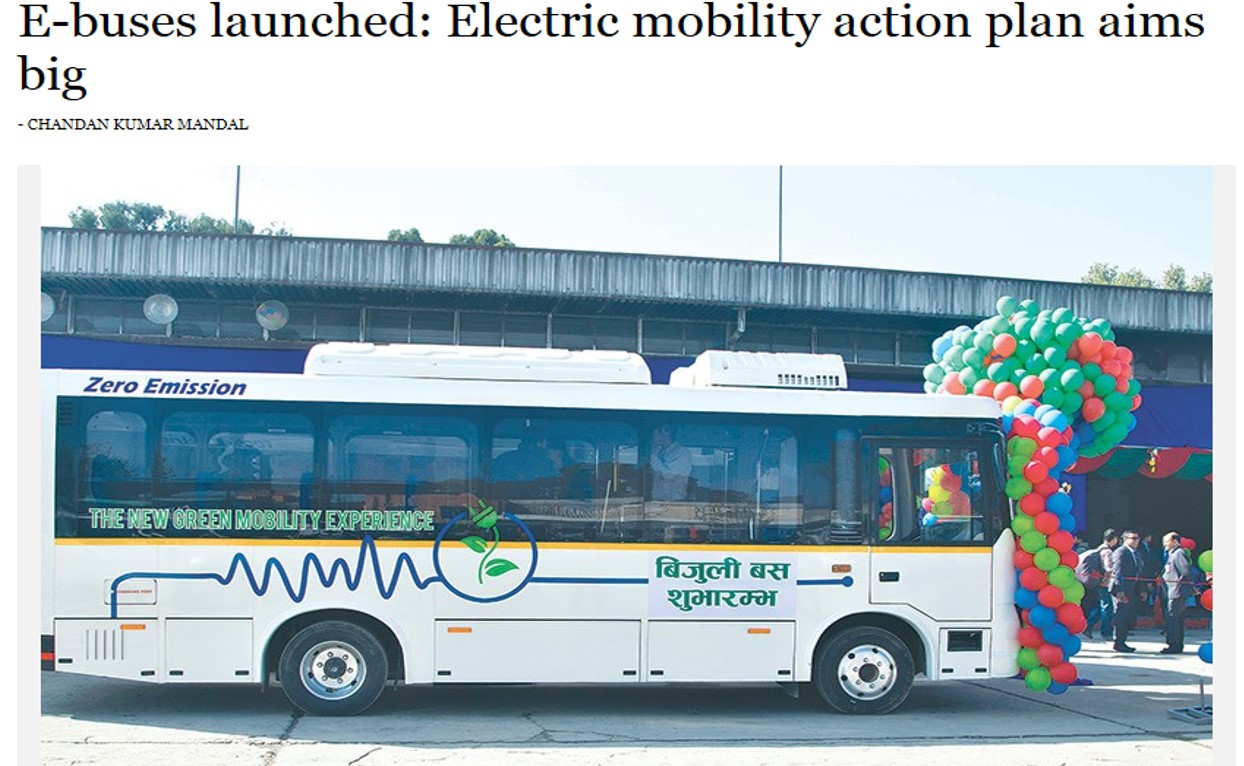 Kathmandu Post 24 October 2018
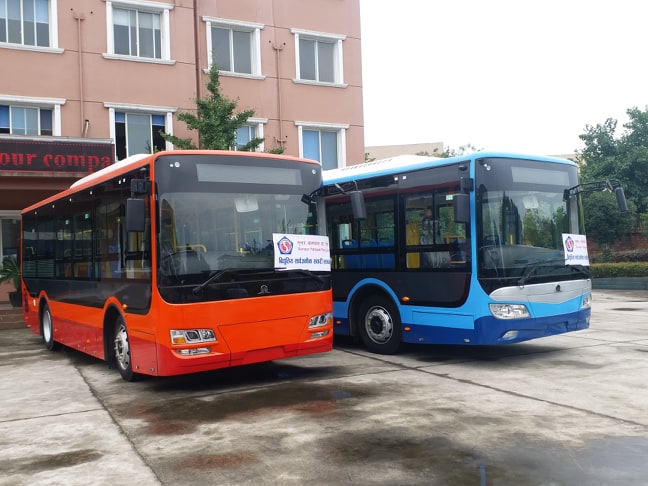 5 e-buses (7 m) launched by Prime Minister but yet to come into regular operation
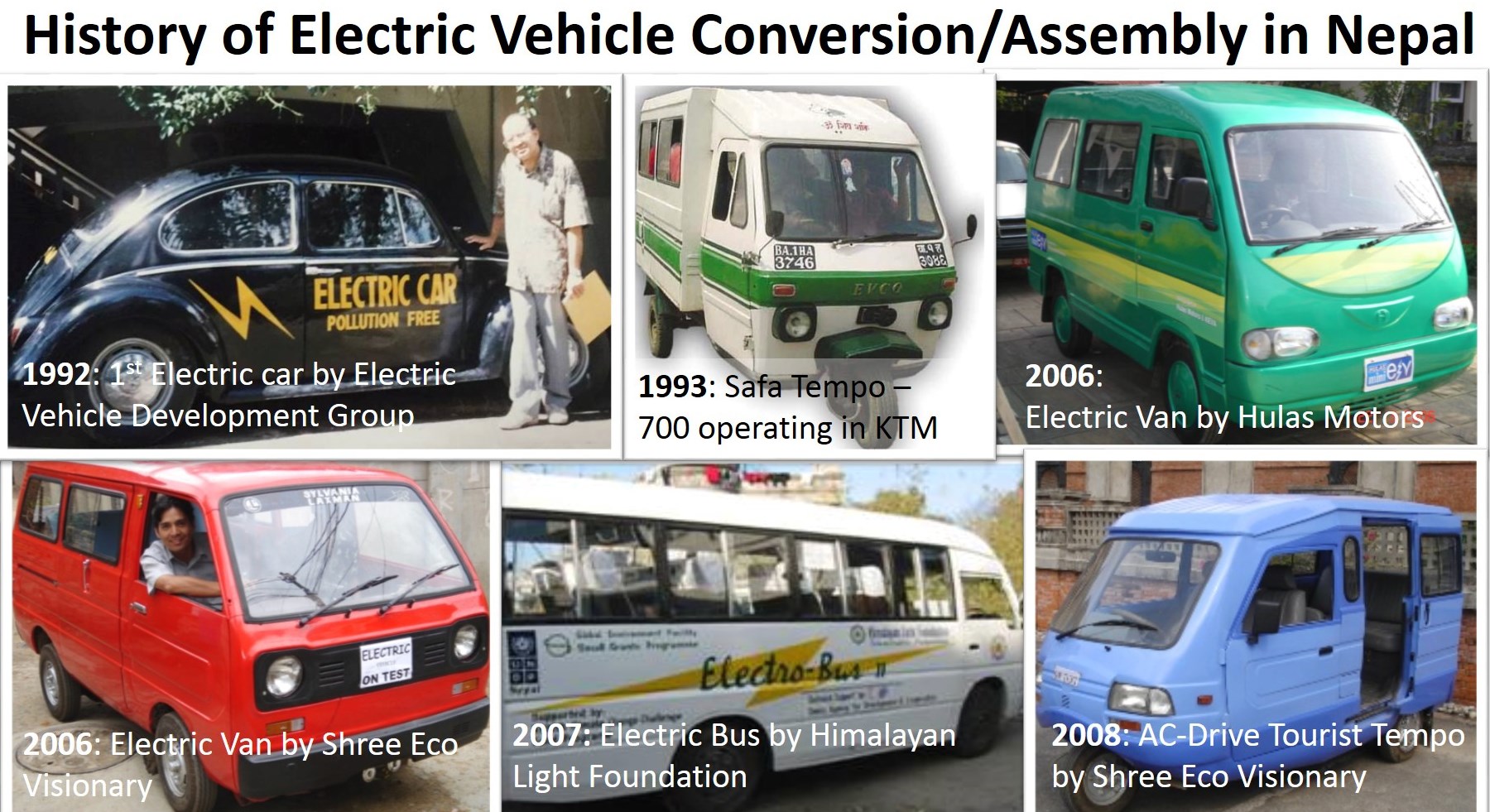 9
EV Policy in Nepal
Environment Friendly Transport Policy 2014/15
Target of 20% EVs by 2020
Nationally Determined Contribution (NDC) 
Increase EV by 20% by 2020 compared to 2010
Province 3 Target 100% EV by 2028
Reduced Custom Duty & VAT for EVs
Pollution Tax of Rs. 1.50/l of petrol & diesel
EV Strategy launched by PM
Establish unit for E-mobility
National Program for E-mobility
Financing mechanism
Opportunities for Electric Vehicles in Nepal
Increasing electricity supply - Hydropower
Need to control budget deficit & petroleum is the main contributor
High demand for vehicles – potential to expand public transport
Pollution is seen as a major problem
Some favourable policies
Interest to invest in EVs – Government has allocated funds for E-buses
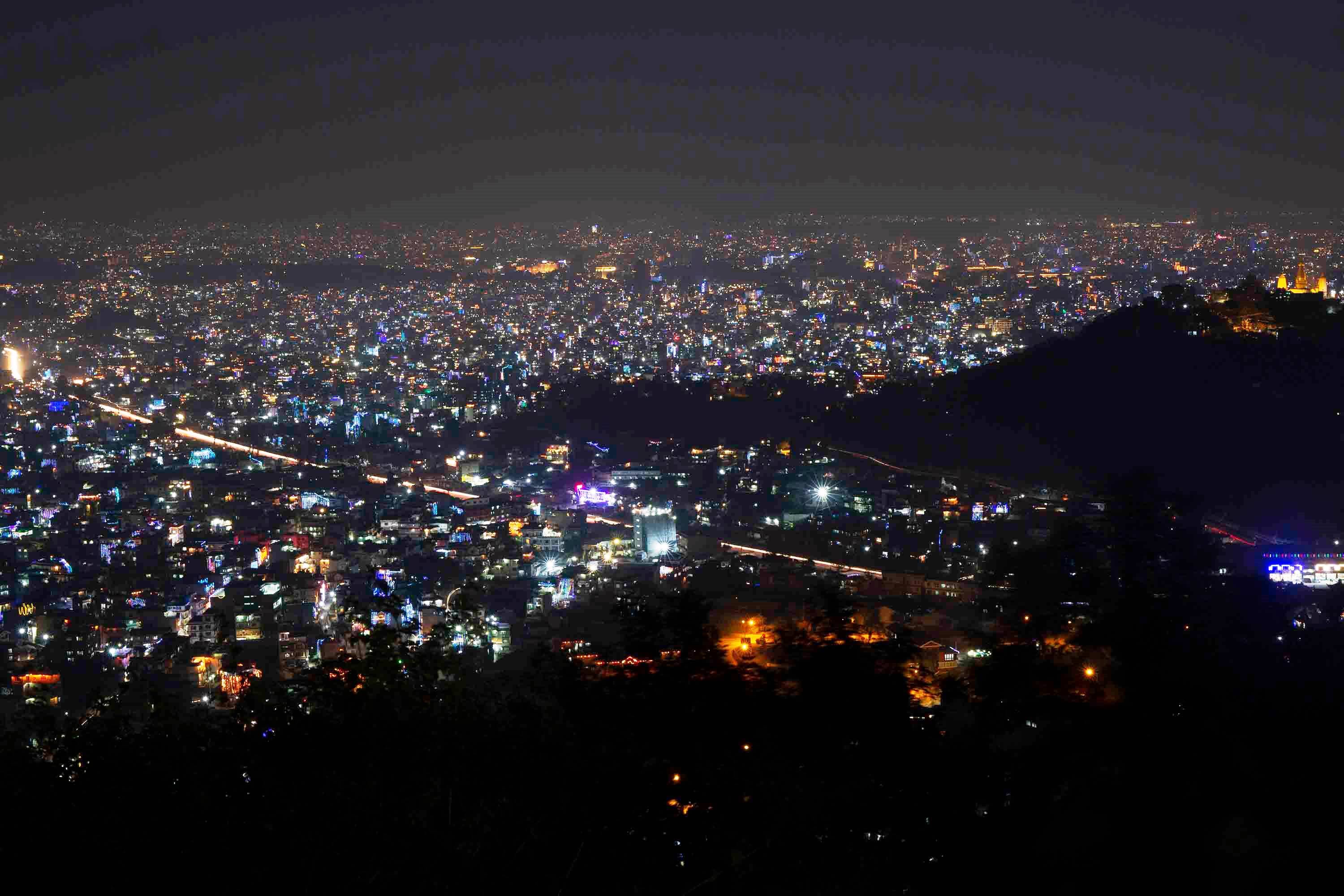 Photo: Nepali Times
Challenges facing in EVs
12
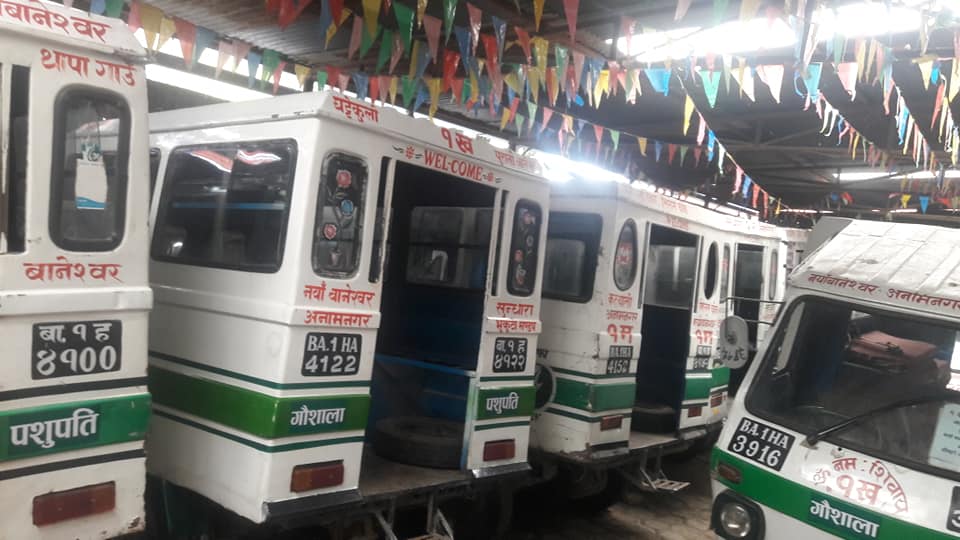 714 Safa Tempo
Stuck for 3.5 months
13
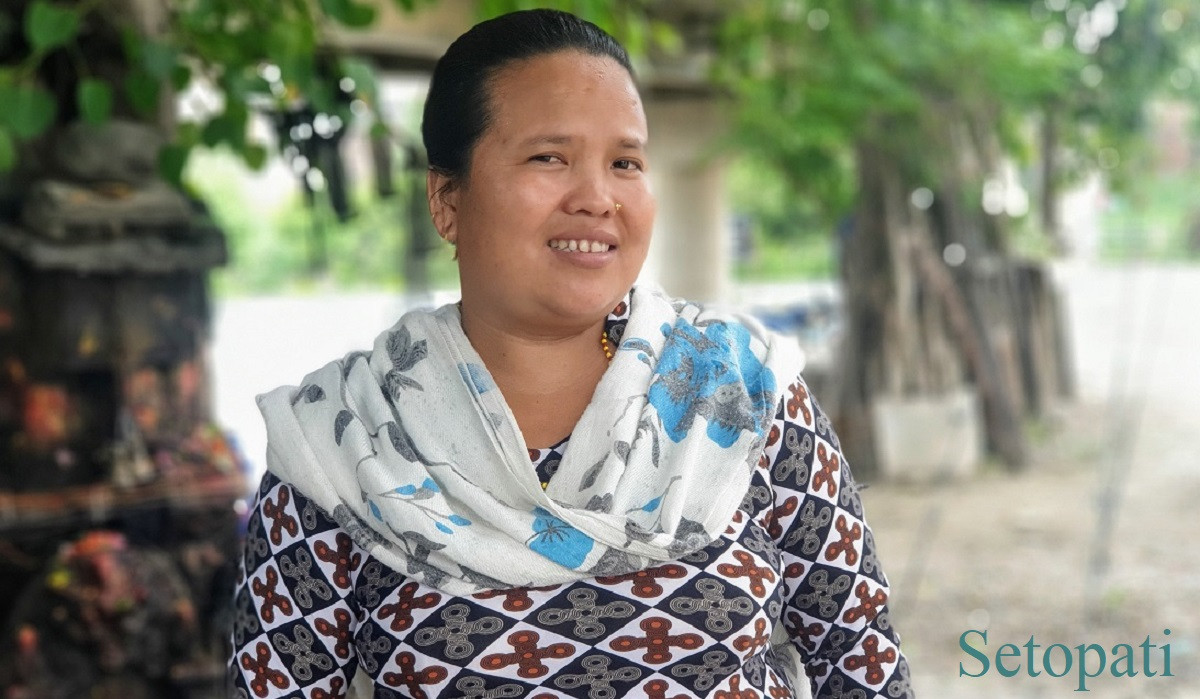 Laxmi Thapa Magar
Safa Tempo Entrepreneur
Main bread winner in a family of six
Earns Rs. 25-30k (USD 210-250)/month
>Rs.1mil(USD 8.3k)loan to buy tempo & battery
5
14
Demonstration Actions under SOLUTIONSplus
Establish an eco-system for electric mobility
Demonstrate innovative solutions for electric vehicles, operating systems and integrated public transport system
Conversion of diesel bus to electric
Remodel Safa Tempo
Explore developing E-shuttle van and E-micro bus
Promote ride sharing with electric two wheelers 
Explore possibility of an app that allows integrated trip planning and fare payment
Build local capacity (entrepreneur, manufacturer)
Explore appropriate business models and financing options
Demonstration actions are highly replicable in the city and beyond
15
Modification of Safa Tempo
Redesign E Three-wheelers considering Efficiency, Comfort & safety
Drive train (provided by SOLUTIONSplus Industry partner - Valeo)
Batteries (Li-ion instead of lead acid)
Body modification (exterior & interior to improve looks & allow physical distancing)
Assembled by local manufacturers
Appropriate business model
Testing & documentation
16
Conversion of Diesel Bus to Electric
Old diesel bus will be converted to electric 
8 meter bus (20-25 seater)
Drive train: 80 kw rated power
Battery: 120 kwh lithium ion battery
Charging: overnight plug in
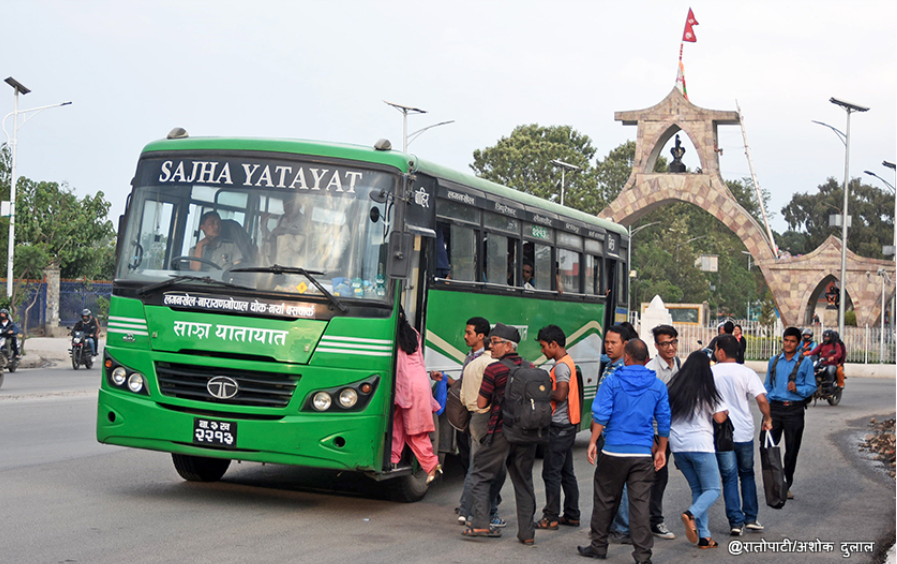 17
Other planned actions under the project
Interaction between EU industry and local business 
Support on EV policy development
Training on e-mobility for different stakeholders (including e-learning/e-courses)
18
Contact

Bhushan Tuladhar
Sajha Yatayat
Lalitpur, Nepal
bhushan.tuladhar@gmail.com
977-9851017819
19